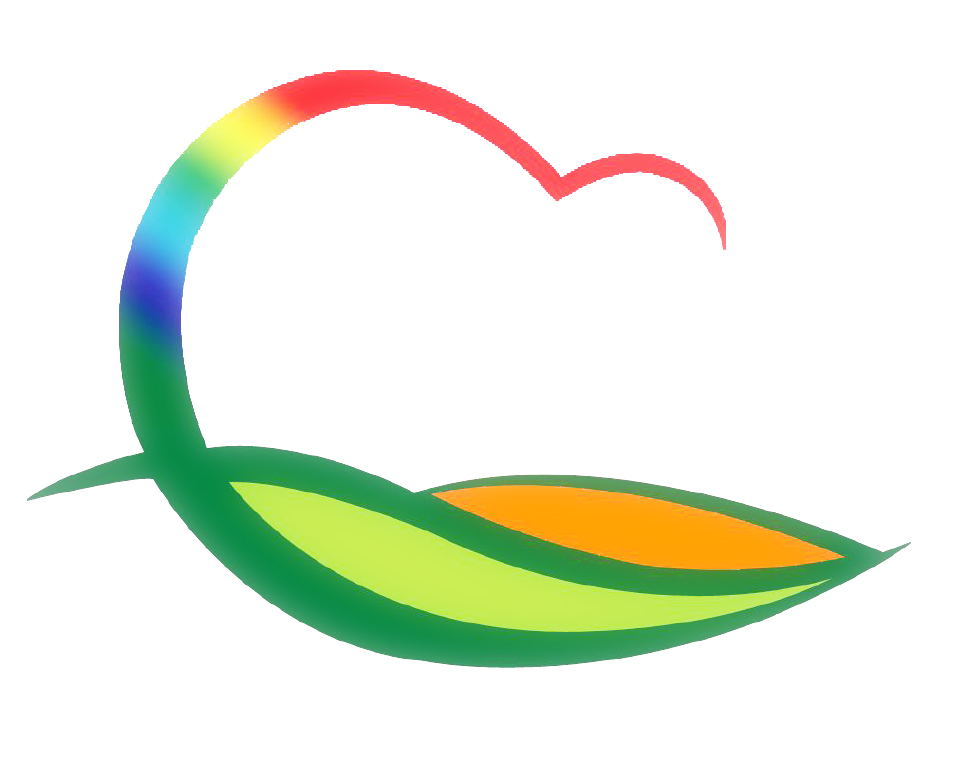 기획감사관
5-1. 충청권 광역철도 영동 연장 관련 국토교통부 2차관 면담
5. 31.(월) 16:00 / 국토교통부 / 군수님
 ※ 군수님 하실 일 : 영동 연장 건의 및 서명부 전달
5-2. VR 활용 사업제안 설명회
6. 3.(목) 14:00 / 상황실 / 사업관계자 및 관련부서 30명
  ※ 군수님 하실 일 : 회의참석
5-3. 2021년 지방재정분석 편람설명회 참석
6. 4.(금) 14:00 / 온나라PC영상회의
재정분석 편람 및 재정분석 e-호조 자료 입력방법 등 설명
5-4. 시설사업소 자체 종합감사
5. 31.(월) ~ 6. 4.(금) / 시설사업소 / 기획감사관 외 5명
2018. 6월부터 현재까지 추진한 업무전반
5-5. 의원간담회
6. 3.(목) 10:00 / 위원회 회의실 
안 건 : 조례 제·개정 및 주요 현안사업 설명